Понятие плотности вероятности случайной величины и ее свойства. Вероятность попадания непрерывной случайной величины в заданный промежуток.
Случайную величину Х называют непрерывной (непрерывно распределенной) величиной, если существует такая неотрицательная функция p(t), определенная на всей числовой оси, что для всех х функция распределения случайной величины F(x) равна:При этом функция p(t) называется плотностью распределения вероятностей непрерывной случайной величины.Если такой функции p(t) не существует, то Х не является непрерывно распределенной случайной величиной.
Таким образом, зная плотность распределения, по формуле                     можно легко найти функцию распределения F(x). И, наоборот, по известной функции распределения можно восстановить плотность распределения:

.
   Значит, наряду с функцией распределения, плотность распределения вероятностей непрерывной случайной величины задает ее закон распределения.
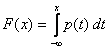 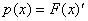 Свойства плотности распределения вероятностей
 непрерывной случайной величины:
I. Плотность распределения – неотрицательная функция:
                      p(t)³0
  
   Геометрически это означает, что график плотности распределения расположен либо выше оси Ох, либо на этой оси.
II.               =1
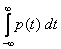 Учитывая, что F(+¥)=1, получаем:               
                                    
                                       =1.                                 

  Т.е. площадь между графиком плотности распределения вероятностей и осью абсцисс равна единице.
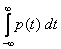 Доказывается и обратное утверждение:
Любая неотрицательная функция p(t), для которой              =1, является плотностью распределения вероятностей некоторой непрерывно распределенной случайной величины.
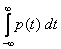 Общий вид графика функции плотности распределения вероятностей непрерывной случайной величины
Зная плотность распределения, можно вычислить вероятность попадания значений непрерывной случайной величины в заданный интервал. 
 Вероятность того, что непрерывная случайная величина примет значения, принадлежащие интервалу (a,b), равна определенному интервалу от плотности распределения, взятому в пределах от а до b: 
  
                    P(а£Х<b)=
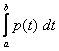 Из вышеприведенного утверждения можно сделать вывод, что вероятность того, что непрерывная случайная величина Х примет одно определенное значение, равна нулю. Отсюда:
   

 P(a£Х<b)=P(a<Х<b)=P(a<Х£b)=P(a£Х£b)=F(b) – F(a).
Геометрически вероятность попадания значений непрерывной случайной величины в интервал (a, b) может быть рассмотрена как площадь фигуры, ограниченной осью Ох, графиком плотности распределения p(t) и прямыми х=a и х=b
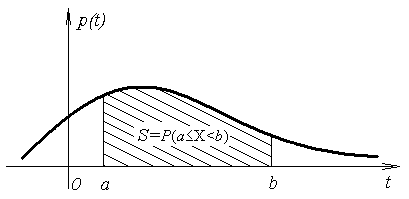